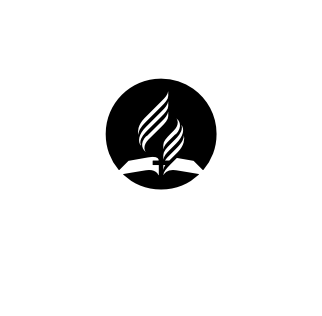 Nukuu za Kimawasiliano
Semina ya Idara ya Mawasiliano – NETC
20 Machi 2022
Semina ya Idara ya Mawasiliano NETC | 20 Machi 2022
MAWASILIANO NI JAMBO LA MUHIMU SANA KATIKA MAISHA YA KANISA NA MAISHA YA WAUMINI. BILA MAWASILIANO HAKUNA UINJILISTI NA BILA UINJILISTI HAKUNA UTUME NA KAMA HAKUNA UTUME HAKUNA HAJA YA KUWA NA KANISA
Kiwango cha manufaa cha Mkristo kinapimwa kwa uwezo wake wa kuwasiliana juu ya kile ambacho amepokea, na ambacho kimekuwa uzoefu kwake.

Ellen G. White, Manuscript 74, 1897.{VSS 43.1
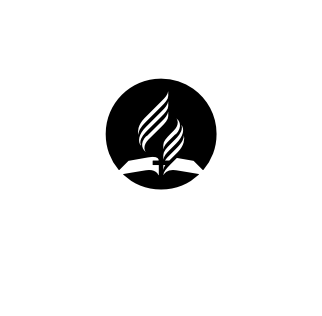 Semina ya Idara ya Mawasiliano NETC | 20 Machi 2022
UJIO WA VYOMBO NA MBINU ZA KIMAWASILIANO NI SEHEMU YA KUTIMIA KWA UNABII. HIVYO TUVITUMIE VITU HIVI KWA UTUKUFU WA MUNGU
Njia zitabuniwa za kuifikia mioyo. Baadhi ya njia zitumikazo katika kazi hii zitakuwa tofauti na njia zilizokuwa zinatumika zamani.”—Ev 105

Ellen G. White, Evangelism Pg. 105
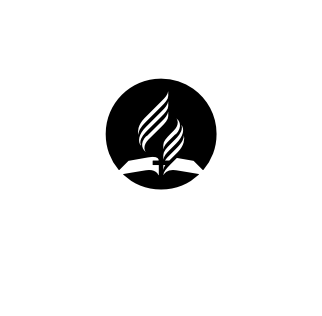 Semina ya Idara ya Mawasiliano NETC | 20 Machi 2022
WANAMAWASILIANO TUWE WABUNIFU. KUWA MBUNIFU KWA AJILI YA KAZI YA MUNGU SI DHAMBI. TUTUMIE TEKNOLOJIA KUMFANYIA MUNGU KAZI
Wanahitajika watu watakao muomba Mungu hekima, na ambao, chini ya uongozi wa Mungu, …. …. wanaweza kuvumbua mipango mipya na mbinu mpya za kuamsha shauku ya washiriki wa kanisa na kufikia wanaume na wanawake. 

Ellen G. White, Evangelism Pg. 105
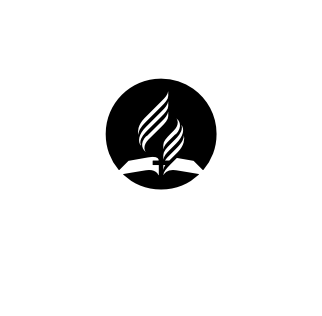 Semina ya Idara ya Mawasiliano NETC | 20 Machi 2022
HIZI NJIA ZA KIMAWASILIANO ZISITUMIKE KWA AJILI YA KITU KINGINE, ZINAPASWA KUTUMIKA TU, KWA AJILI YA KAZI YA MUNGU. MUNGU AMETURUHUSU KABISA KUZITUMIA KWA AJILI YA UINJILISTI

“Inatupasa kutumia kila njia iliyo halali kuleta nuru kwa watu. Vyombo vya habari vitumike, na kila shirika la matangazo litakalovuta usikivu juu ya kazi ya Mungu.”

Ellen G. White, 6 Shuhuda kwa Kanisa Uk. 36
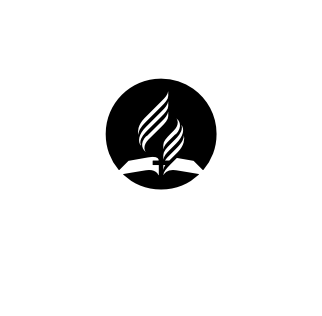 Semina ya Idara ya Mawasiliano NETC | 20 Machi 2022
MWISHO

Tunaamini wanamawasiliano wa NETC, mtakua mstari wa mbele katika kutumia mbinu za kimawasiliano kwa ajili ya Kazi ya Mungu. Tafadhalini shikeni mafundisho yote mtakayopewa kwa njia ya semina hizi na mwende mkayaweke katika vitendo, Mungu awabariki sana kwa Jina la Yesu amina.
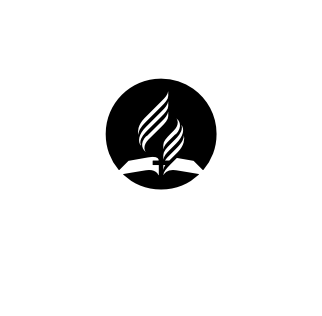